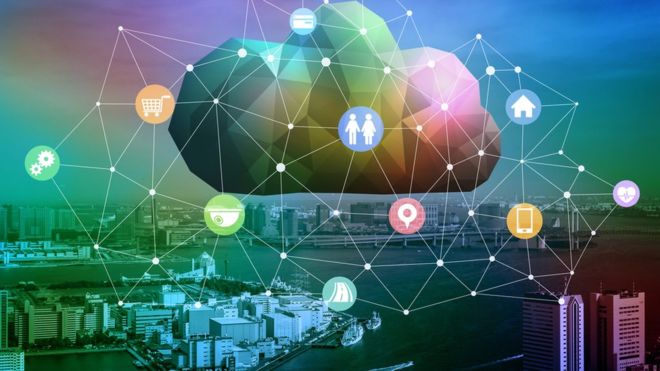 https://www.bbc.com/mundo/noticias-37631834
Aprender en la 4ª Revolución Industrial
¿Cómo aprendemos y cómo aprender mejor mediante dispositivos móviles?
Manuel Moreno Castañeda
hola@profesormanuelmoreno.com
Humanidad y tecnologías
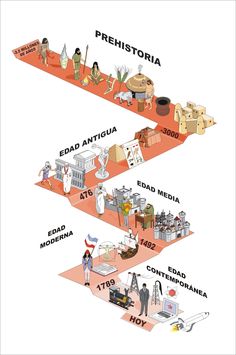 En un proceso dialéctico de interacción entre la humanidad y la naturaleza ambas se transforman.
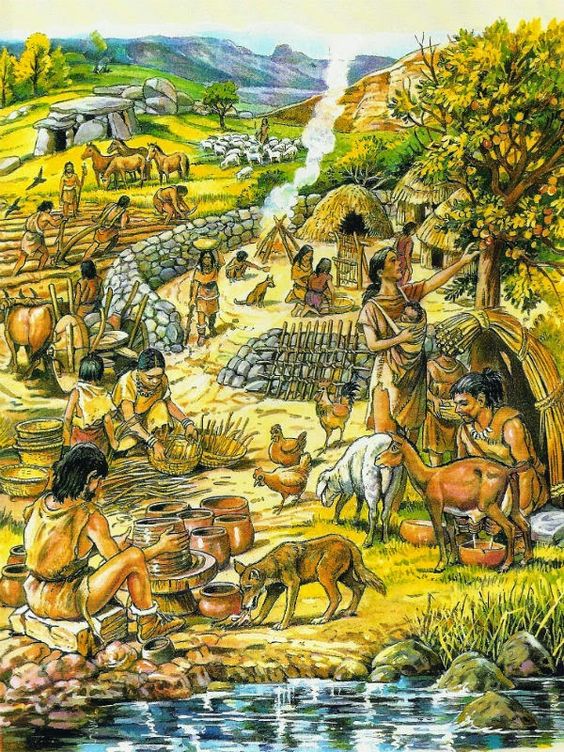 https://www.pinterest.com.mx/pin/141159769556069879/
https://www.youtube.com/watch?v=oL_mHK5v2OU
https://www.pinterest.com.mx/pin/558868634993214905/
Ser humano
Aprendizaje y tecnologías
Tecnología
El ser humano sabe aprender y aprende a ser humano.         

El ser humano produce tecnología y la tecnología lo transforma.  

Se aprende a fabricar tecnología y se usa la tecnología para aprender.
Aprender
Las revoluciones industriales
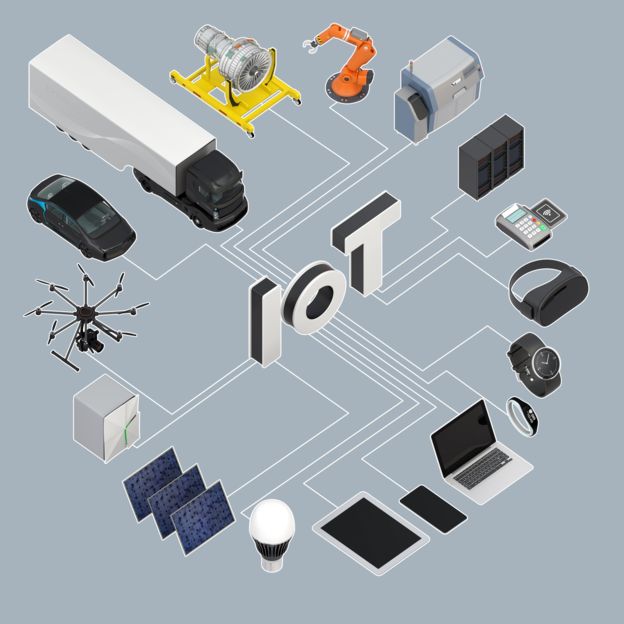 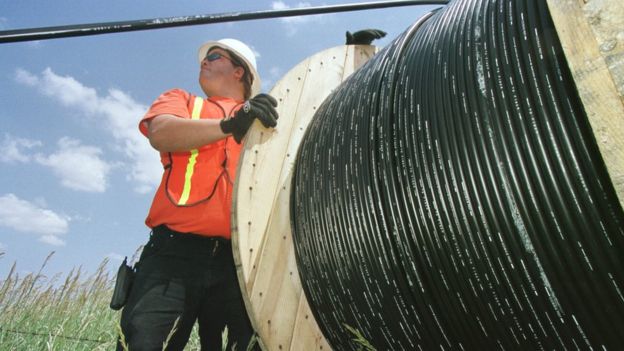 4ª Digitalización, robótica,  inteligencia artificial, biotecnología, IEC, etc.    
3ª Automatización.
2ª La electricidad.
1ª La fuerza del vapor.
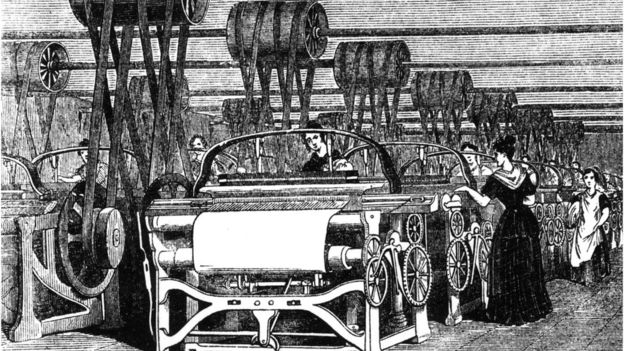 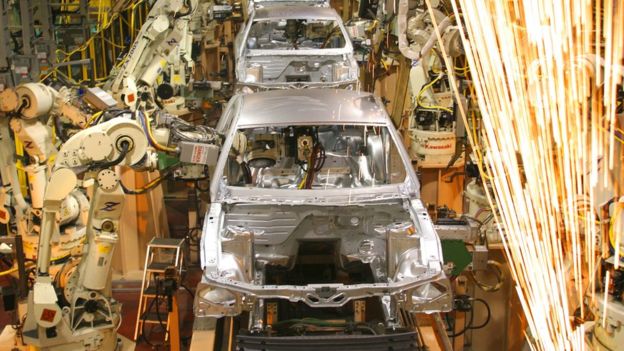 Imágenes de: https://www.bbc.com/mundo/noticias-37631834
Encuentro de historias tecnológicas en la escuelas
Las tecnologías en la vida de los estudiantes.
La historia de las tecnologías escolares.
Las tecnologías en la vida de los profesores.
El desarrollo científico y tecnológico.
Las tecnologías en la vida cotidiana.    
.
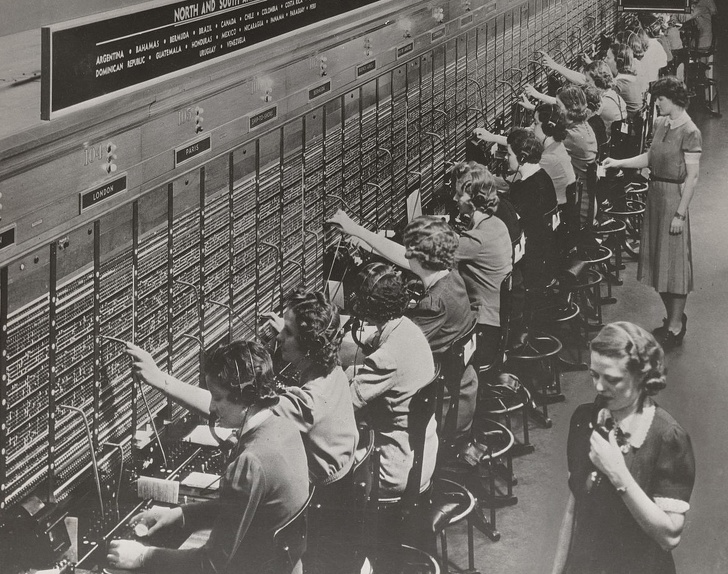 Ejemplo de los cambios tecnológicosEmpleos desaparecidos en los últimos 30 años
Taquígrafas.
Tipógrafos.
Analistas perforistas.
Telegrafistas expertos en Morse.
Vendedores de enciclopedias a domicilio.
Telefonistas operadoras.
 Lecheros
© The U.S. National Archive / Wikipedia Commons
¿Cuántos desaparecerán en los próximos 30?
Profesiones emergentes
Nano-técnico y nano-médico 
Desarrollar o técnico de domótica
Ingeniero de reciclaje
Comercio electrónico
Banca en línea.
Desarrollo de software 
Docente en línea
Expertos en Big Data.
Ante tanto cambio
¿Qué cambia en nuestras instituciones educativas y nuestros modos de aprender?
La tecnofobia
Salvar los riesgos y aprovechar sus ventajas
Las tecnologías
El justo medio
Entre
La tecnofilia
¿Quién teme a las tecnologías?
https://www.youtube.com/watch?v=n7VFGES718k&t=51s
Hablando de tecnologías para la información y la comunicación
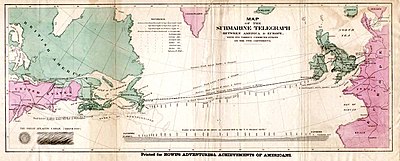 “Que el telégrafo Atlántico, bajo la bendición de los cielos, llegará ser un vínculo de la perpetua paz y la amistad entre las naciones hermanas, y un instrumento destinado por la Divina Providencia para difundir la religión, la civilización, la libertad y la ley en todo el mundo”.
James Buchanan en 1858
Los absurdos
Acceso a diversas fuentes de información y centrase en el libro de texto como fuente única.
Facilidades con la digitalización y aumentar el papeleo.
Dispositivos móviles con estudiantes inmóviles.
Acceso libre a información diversa con planes de estudio rígidos y cerrados.
Posibilidad tecnológica de interactuar con diversas personas y culturas y limitarse a los espacios áulicos.
Riesgos y beneficios de las TIC
Riesgos
Desinformación e informatización.
Promoción de la violencia.
Violación de la privacidad.
Acoso.
Engaño.
Beneficios 
Diversificar las fuentes de información.
Fortalecer la comunicación.
Mejorar percepciones sensoriales. 
Fortalecer la gestión de la información. .
Fortalecer y diversificar ambientes y procesos de aprendizaje.
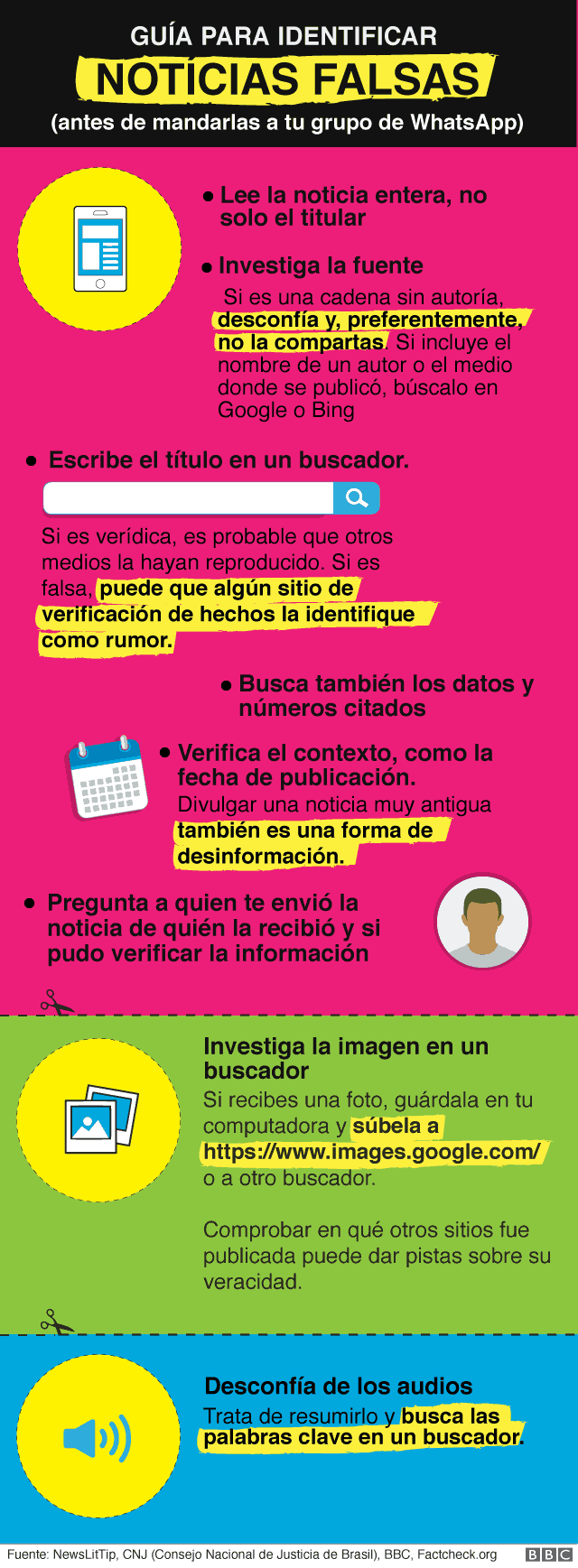 Actividad sugerida. Explorando mi información personal en línea
Preguntas para reflexionar 

¿Qué tanta de tu información personal está disponible en el dominio público de la WEB?

¿Qué riesgos consideras que corres con la Información publicada?

¿Qué crees que debes hacer para proteger y respetar tu privacidad y la de los demás?
Se genial en Internet
https://beinternetawesome.withgoogle.com/es-419_all
Recomendaciones para la gestión de la información
Confiabilidad de las fuentes.
Diferenciar entre creencias datos, información, conocimiento y saber.
Respetar derechos.
https://www.youtube.com/watch?v=B3Z6wI2Ds7A&t=224s
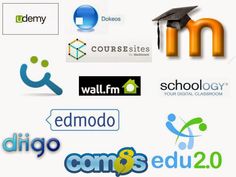 Ahora tenemosPlataformas de información y comunicación que conectan a clientes con proveedores.
Empresas de transporte que no tienen vehículos propios. 
Empresas de hospedaje sin edificios propios.
Empresas turísticas sin oficinas tradicionales.
Trabajos que se realizan a distancia. 
Instituciones educativas sin escuelas y profesores.
https://www.pinterest.com.mx/dpdlmiro/plataformas-virtuales-educativas/
Relaciones educativas esenciales
Personales.
Con la realidad.
Con el conocimiento. 
Entre instituciones educativas y sociedad.
Con los medios para aprender.  

¿Qué mediaciones tecnológicas serían las más apropiadas y cómo utilizarlas en cada situación educativa?
Las tecnologías de cualquier índole, sean para la información, comunicación, diversión, trabajo o educación, no tienen virtudes o maldades por sí mismas, sólo potencian lo que humana, social, profesional e institucionalmente somos y somos capaces de hacer. 

La mejor manera de aprovecharlas es desarrollar como personas lo que podemos hacer sin ellas.
Muchas gracias por su atención y disposición al diálogo.

Manuel Moreno Castañeda
hola@profesormanuelmoreno.com